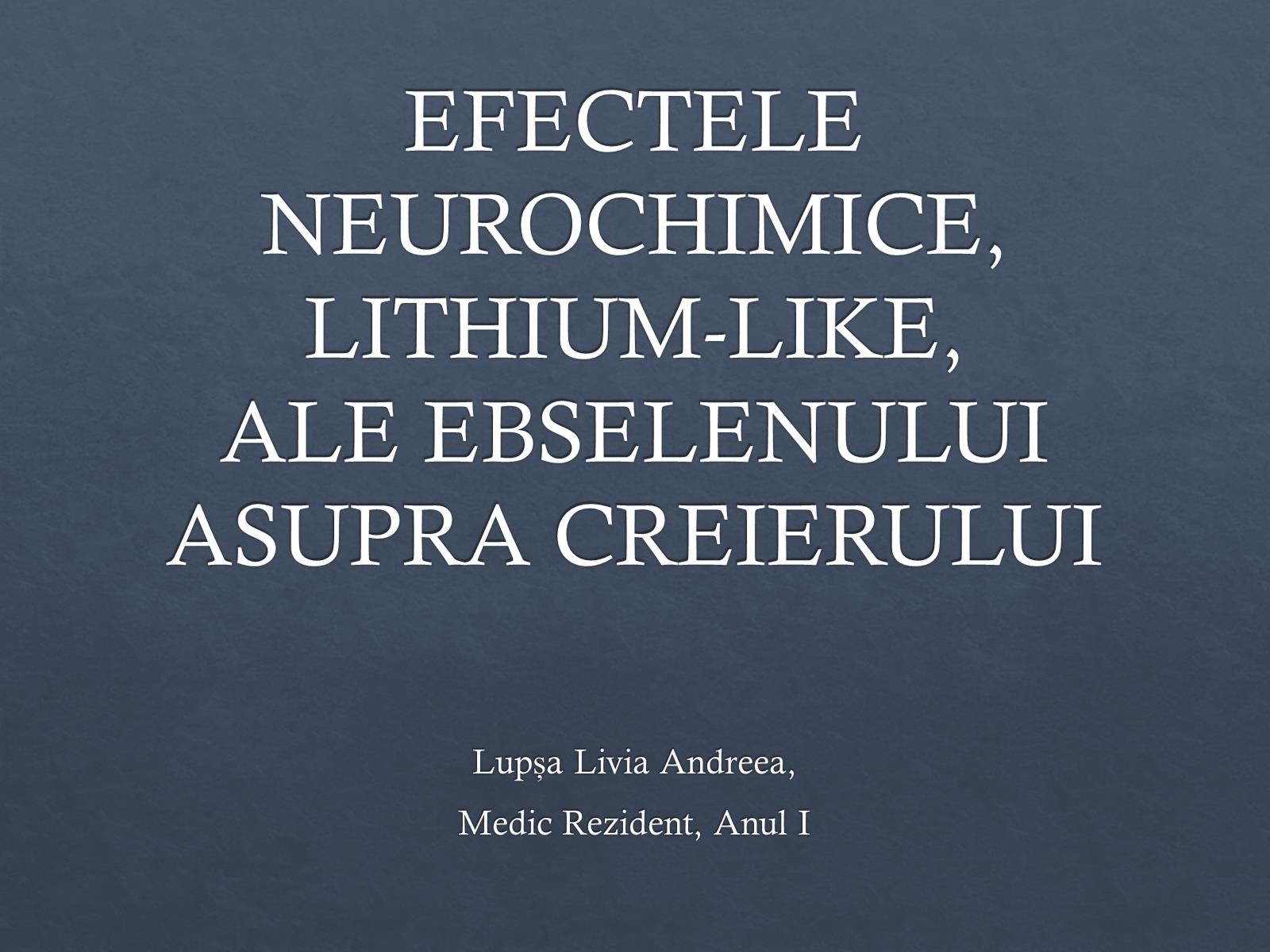 EFECTELE NEUROCHIMICE, LITHIUM-LIKE, ALE EBSELENULUI ASUPRA CREIERULUI
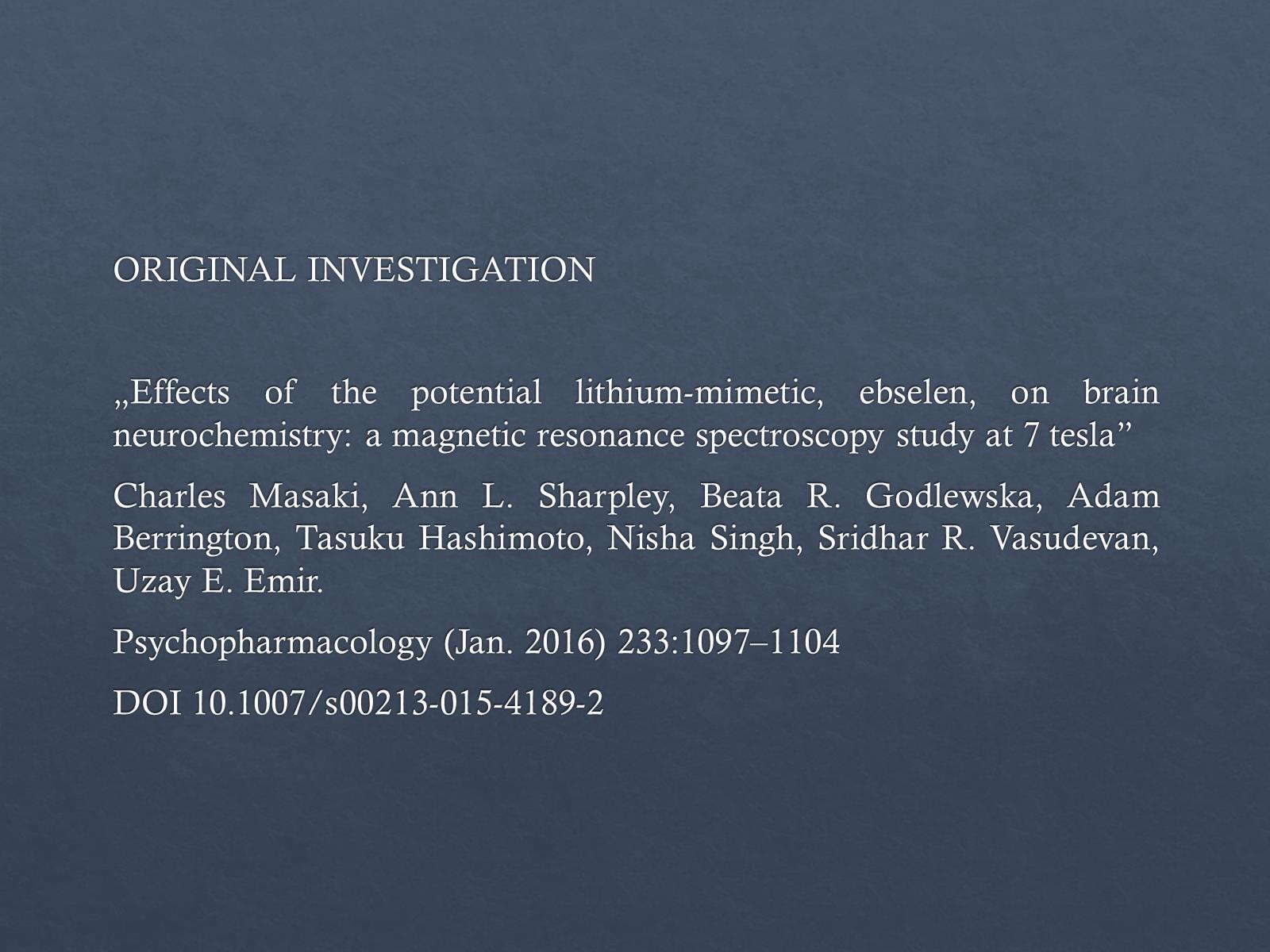 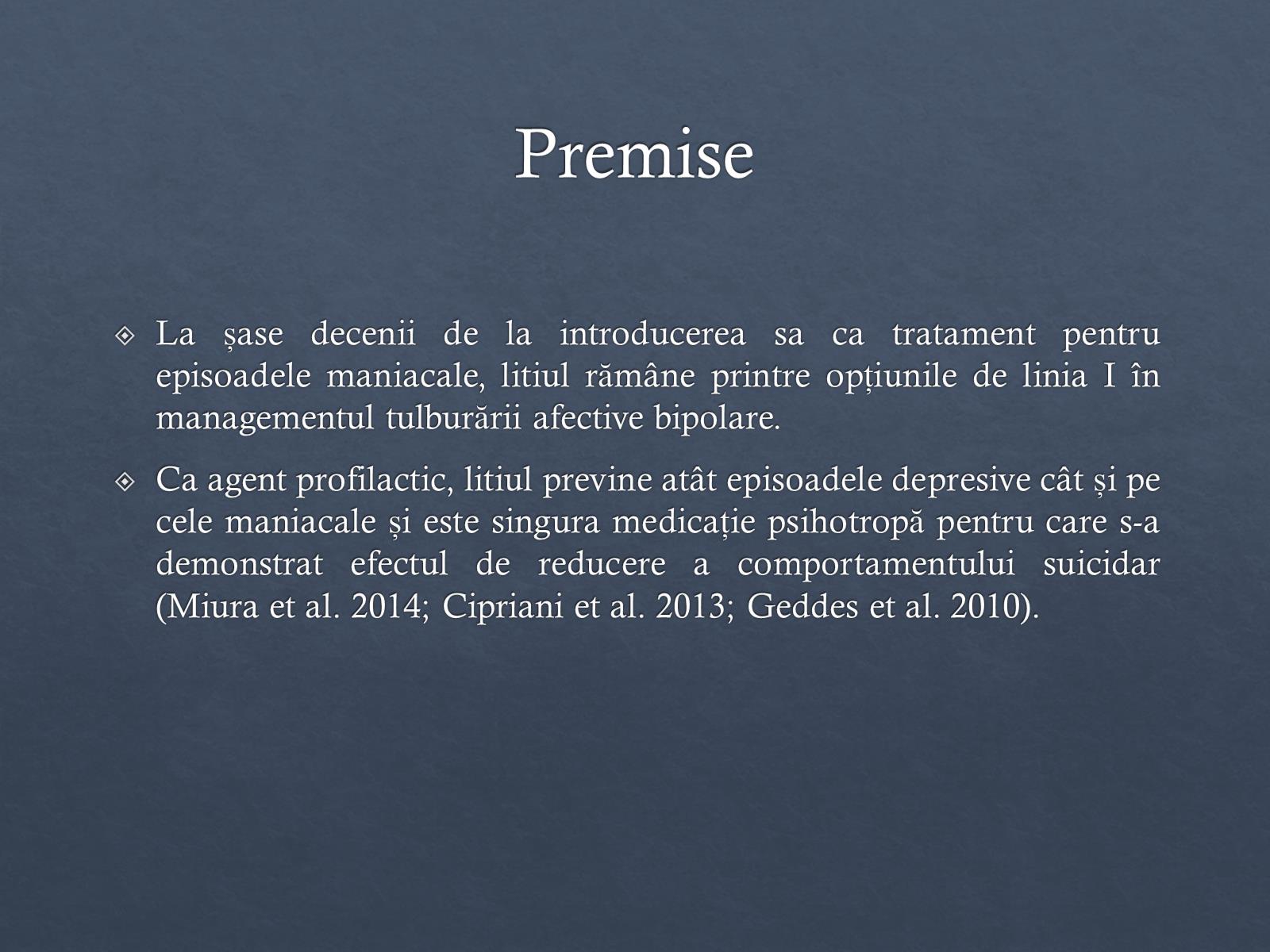 Premise
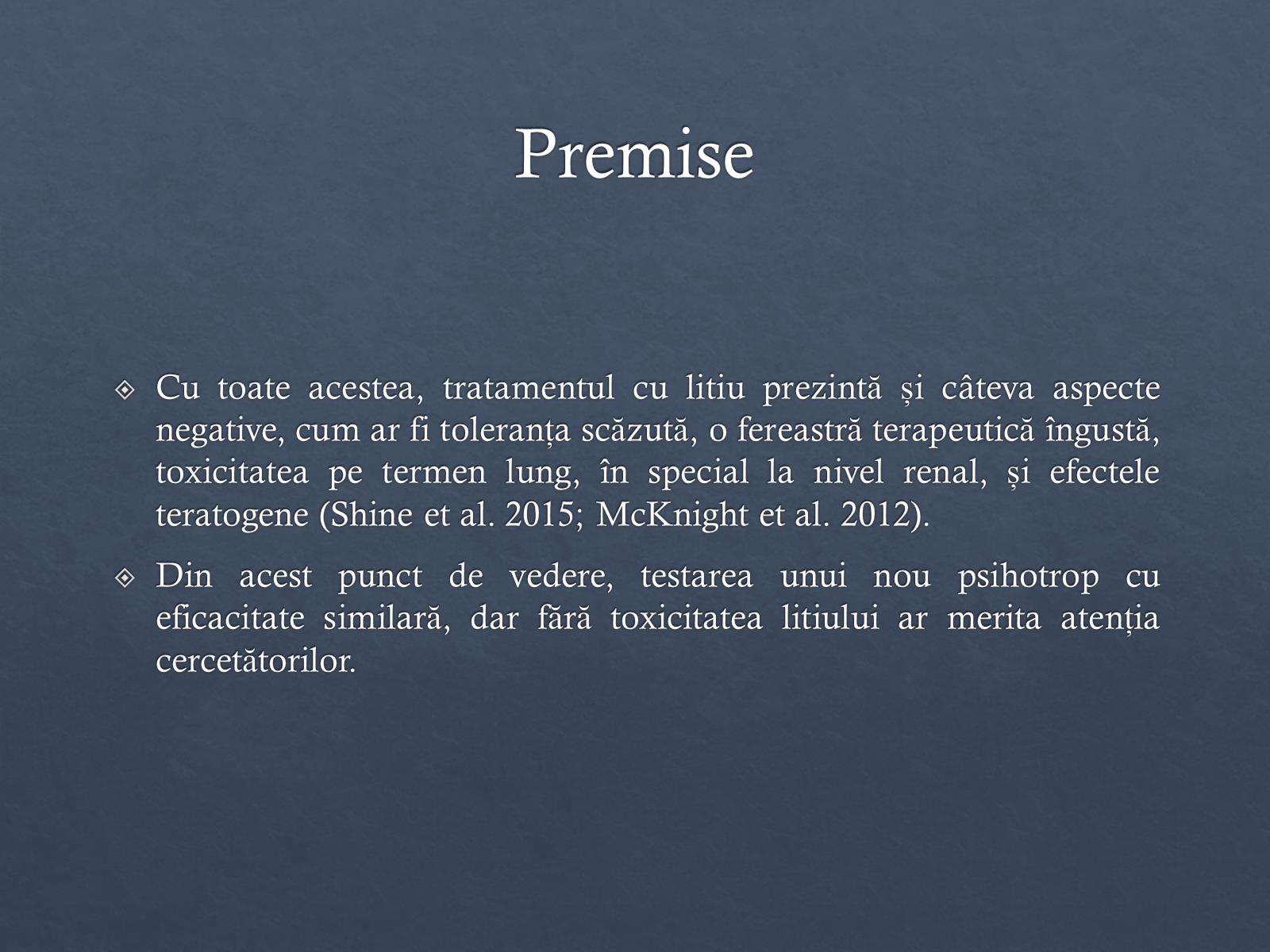 Premise
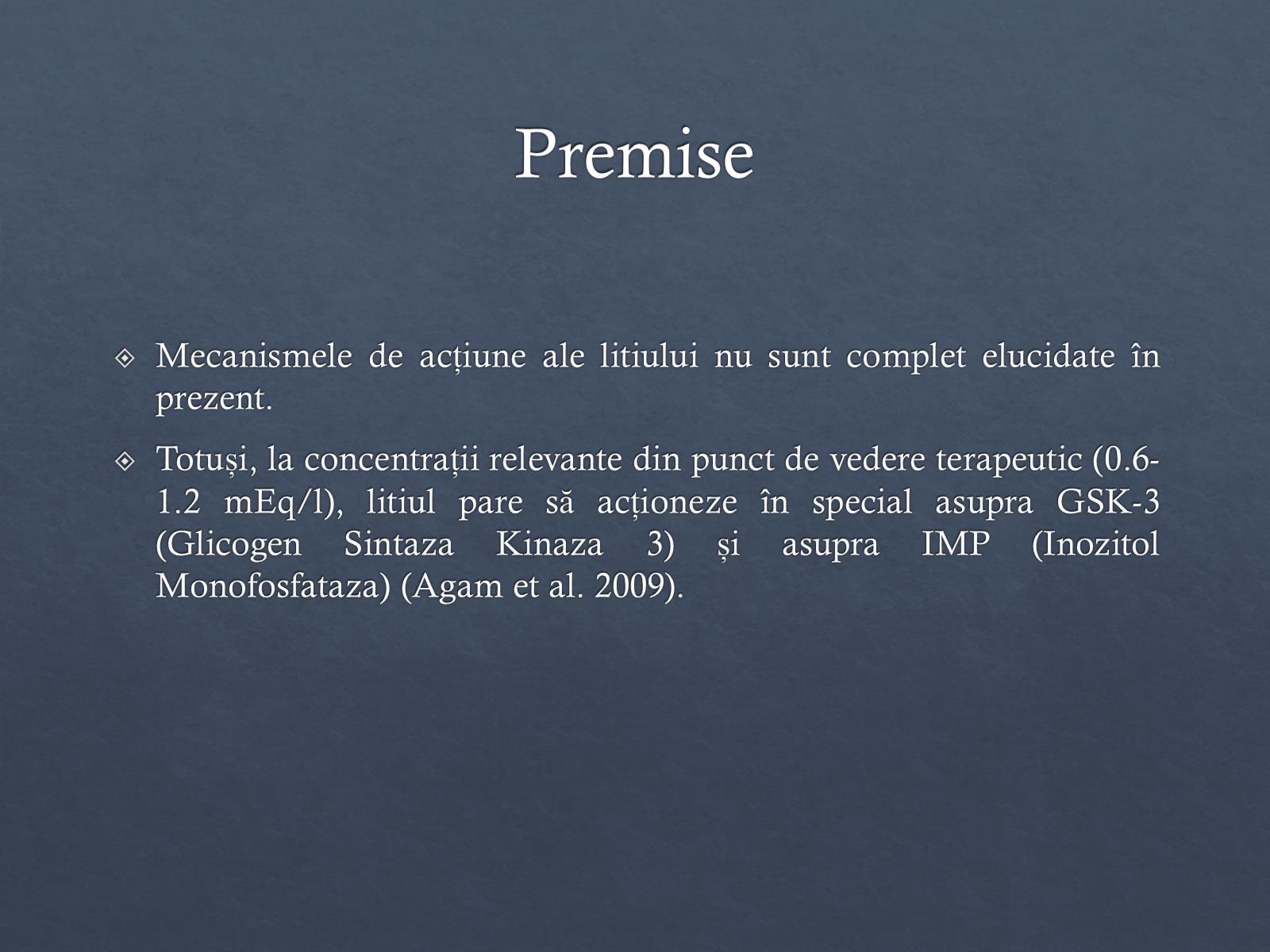 Premise
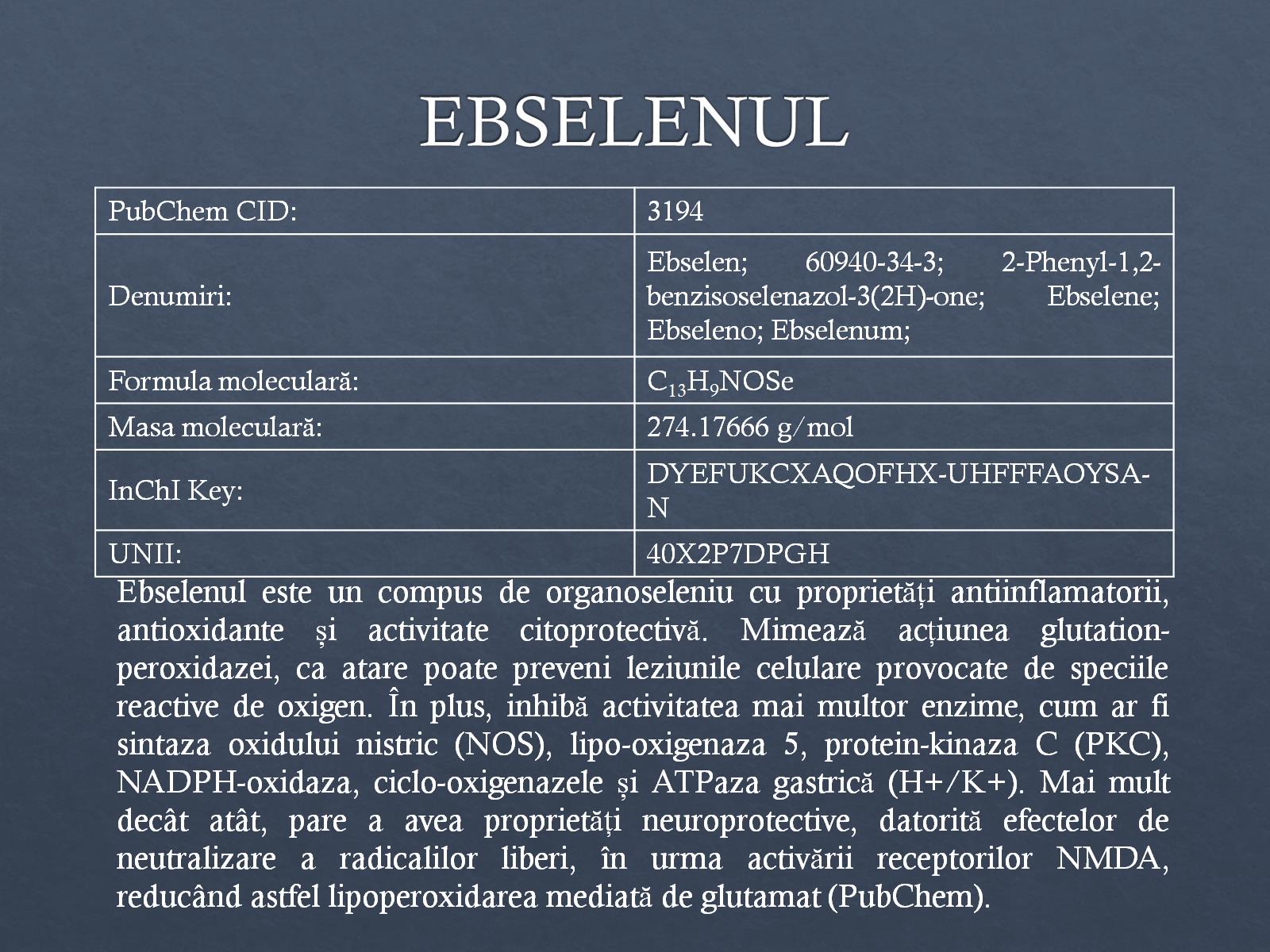 EBSELENUL
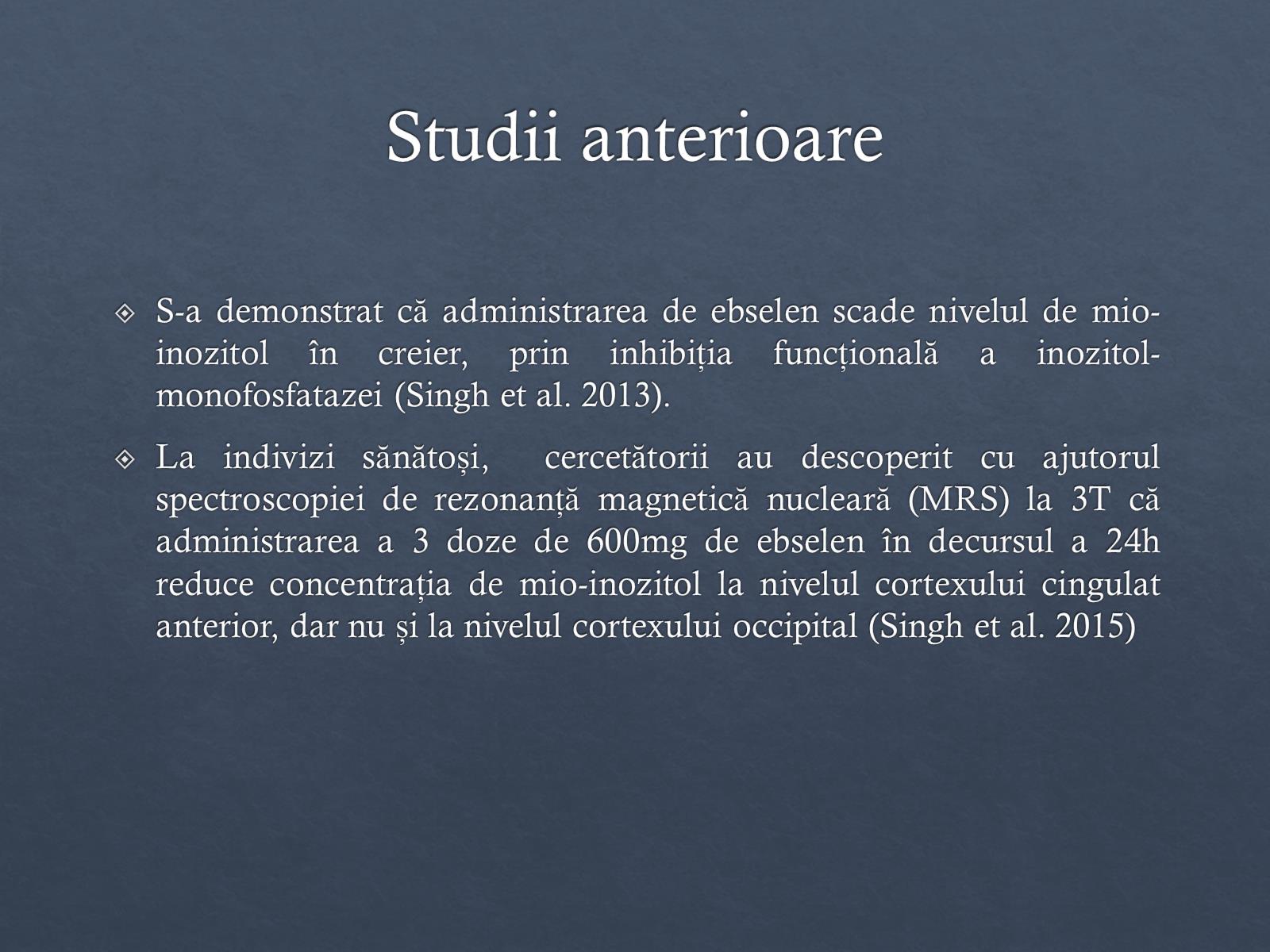 Studii anterioare
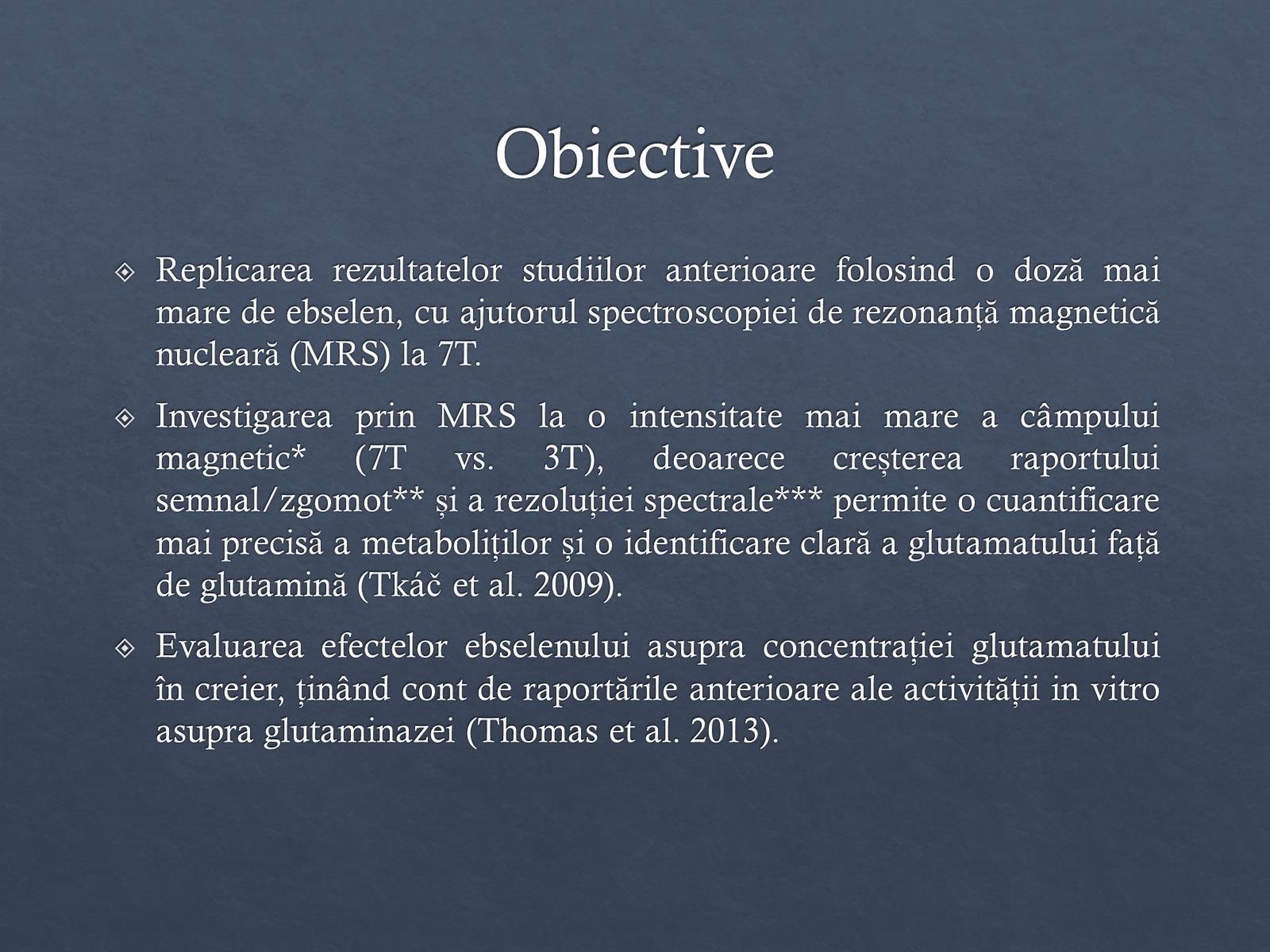 Obiective
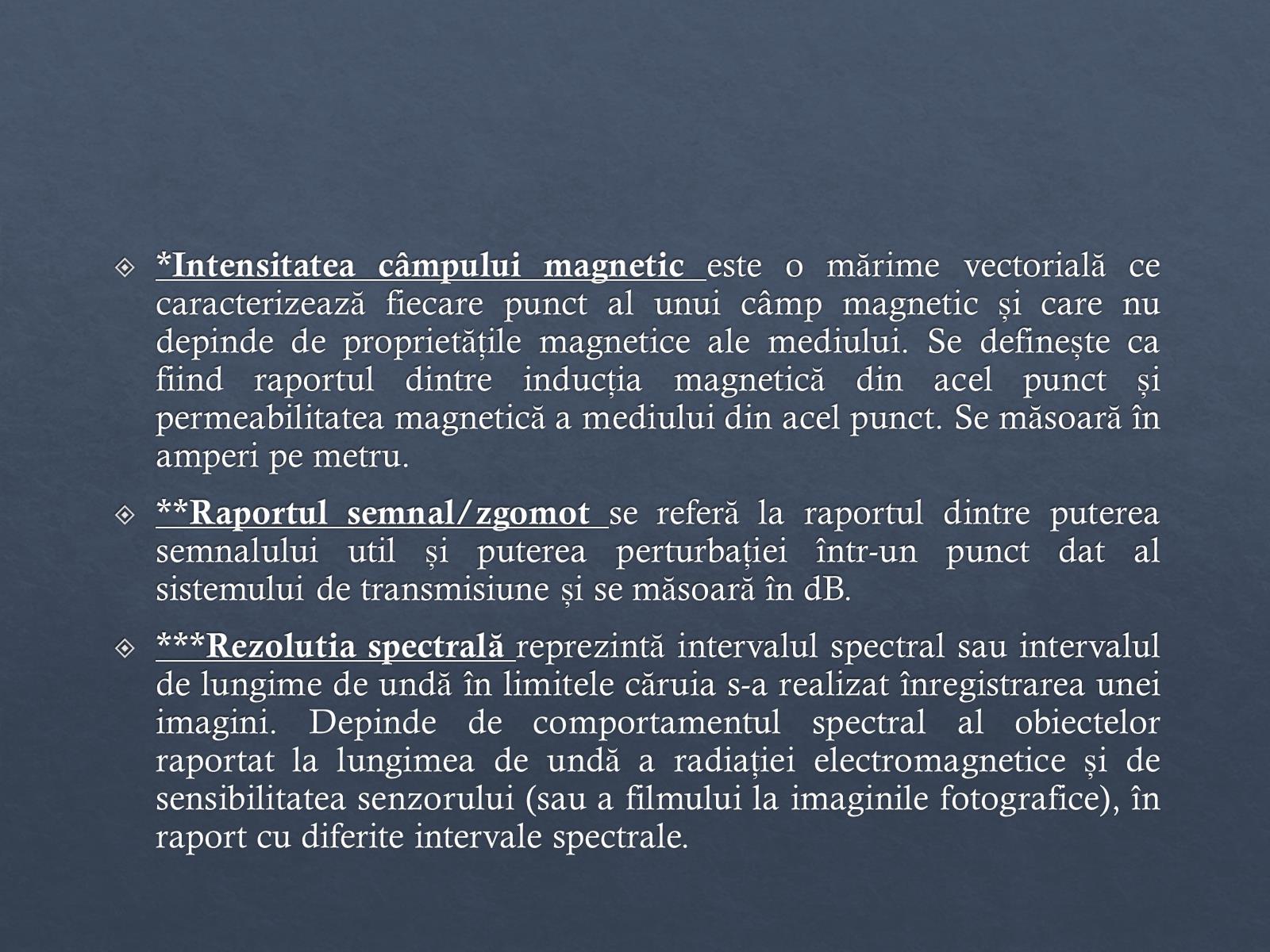 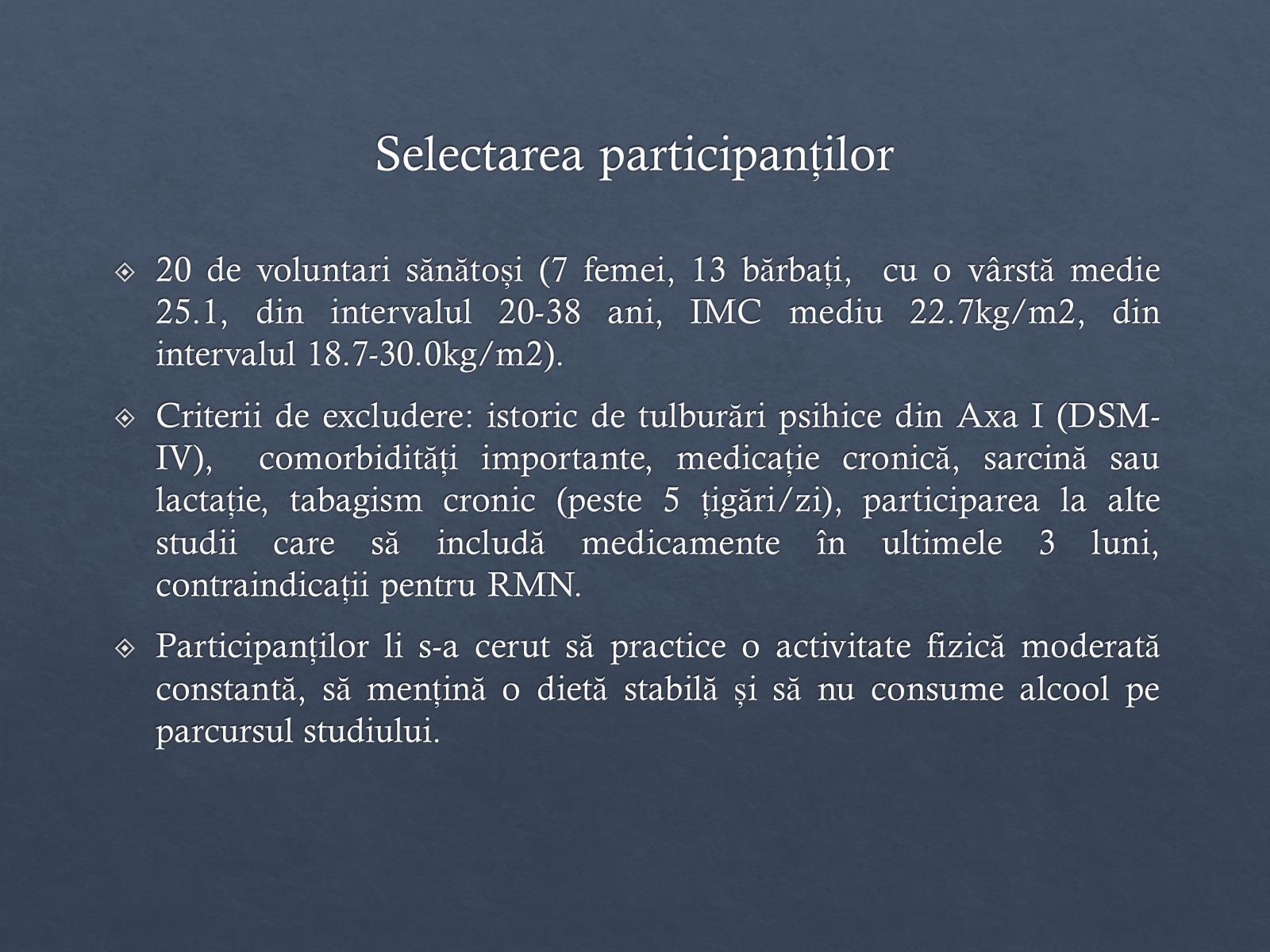 Selectarea participanților
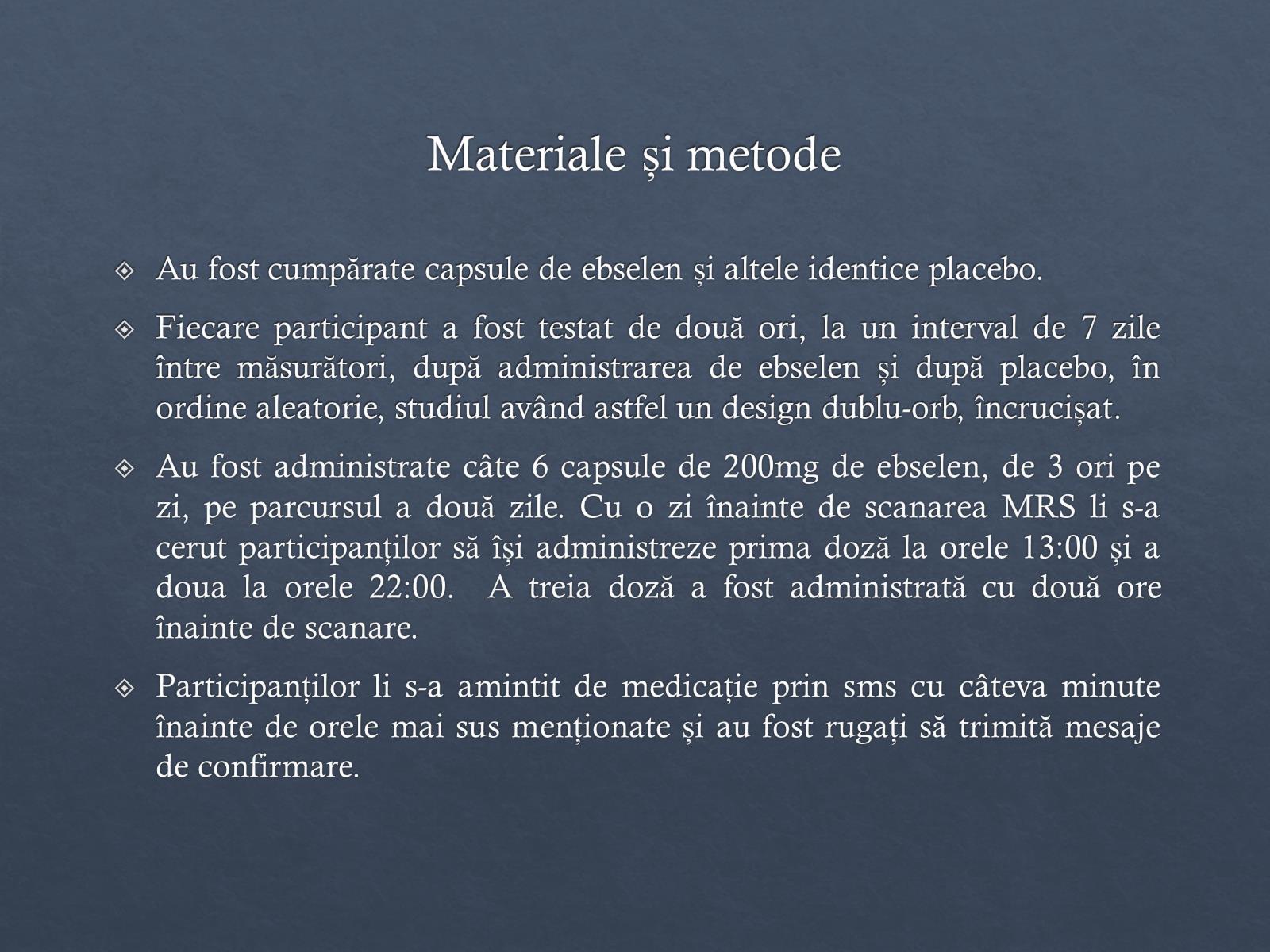 Materiale și metode
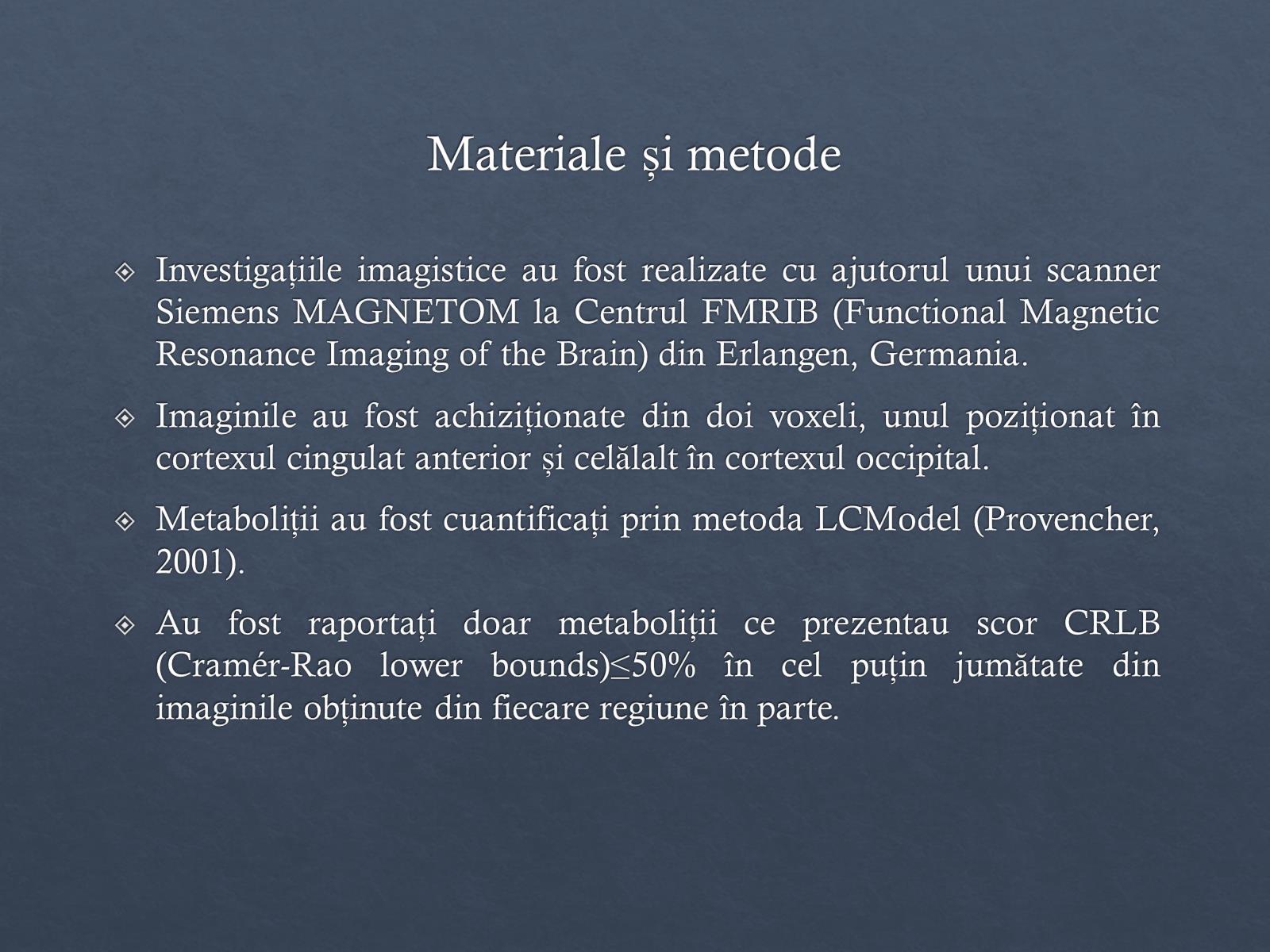 Materiale și metode
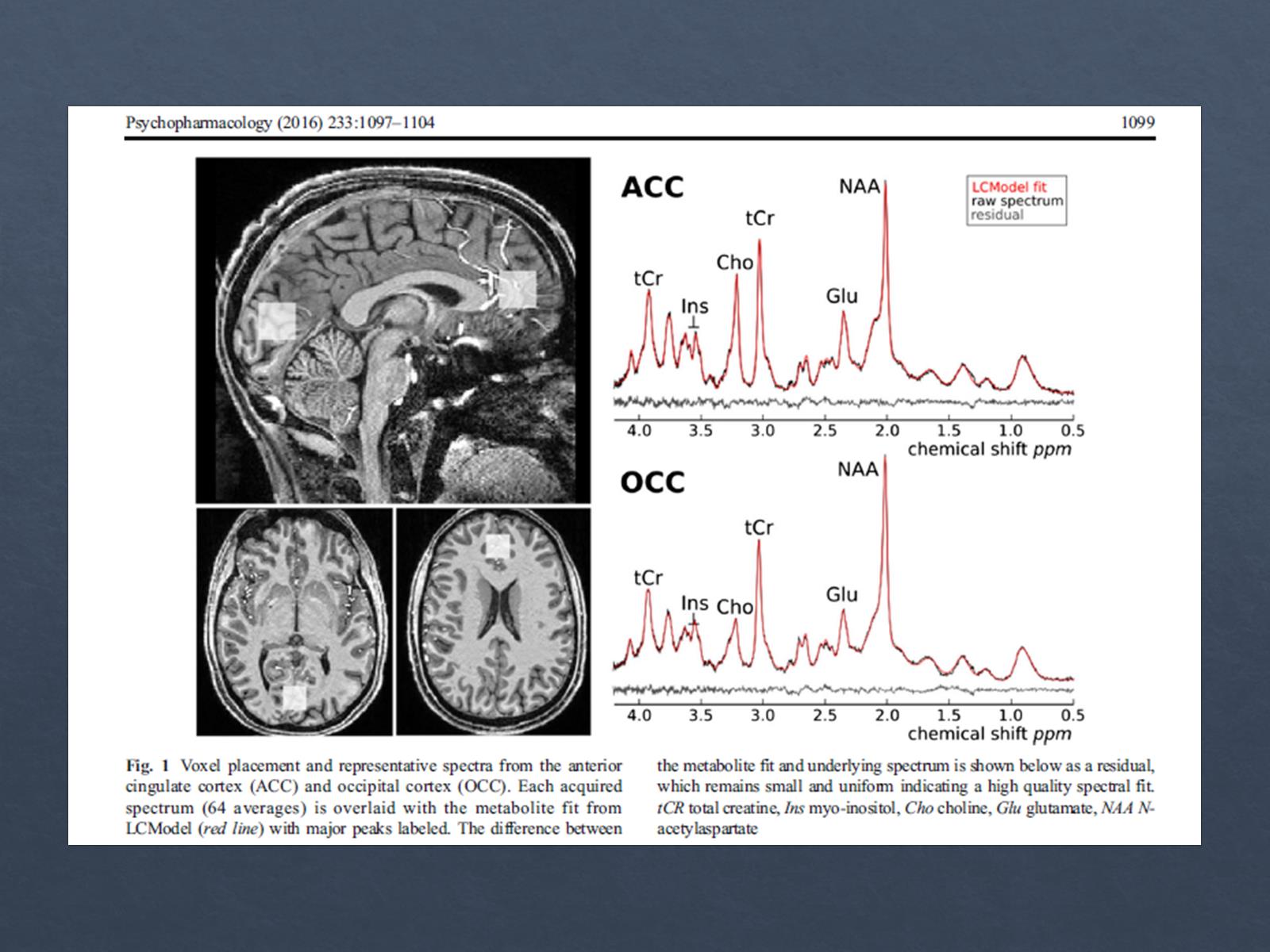 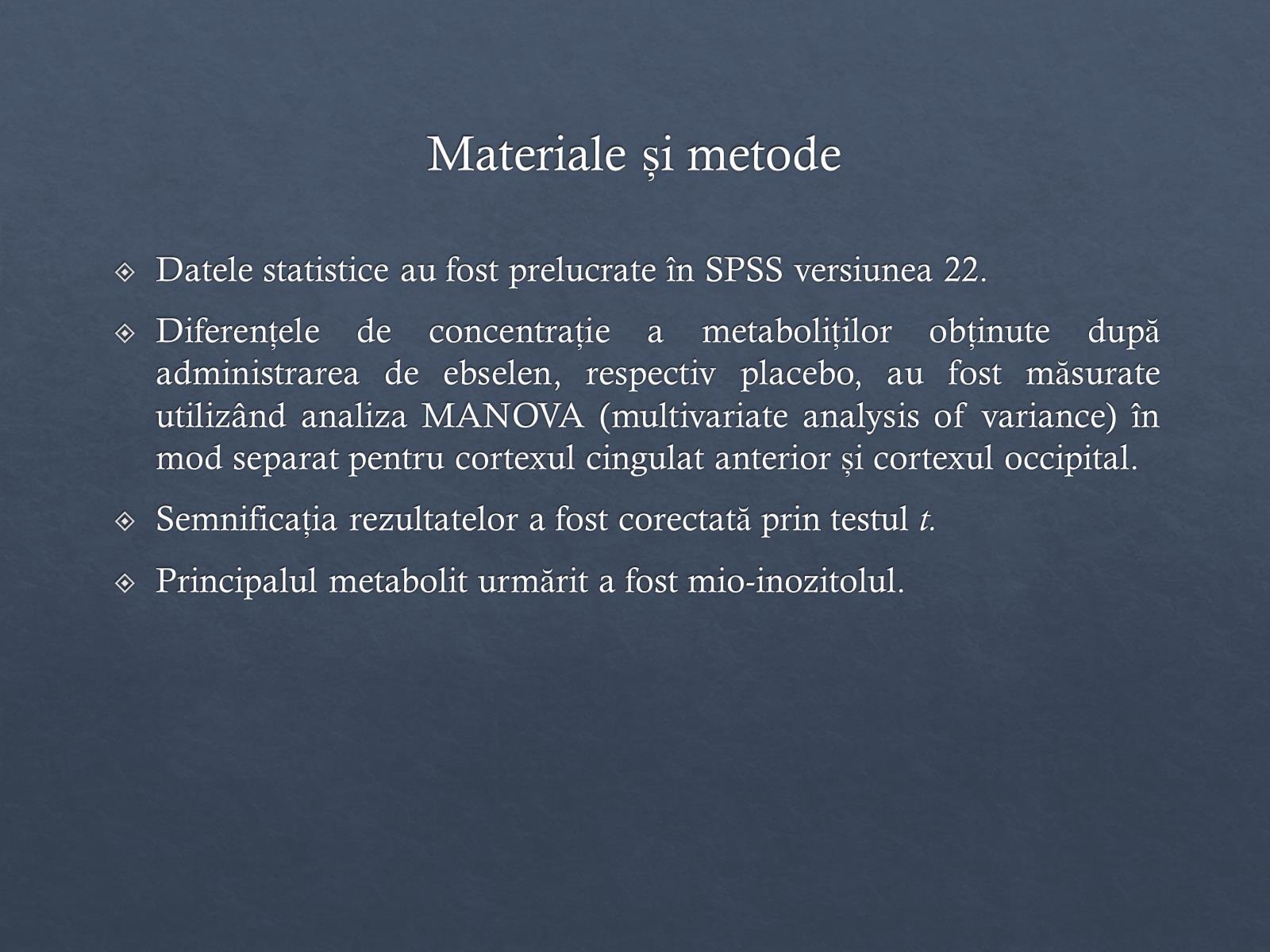 Materiale și metode
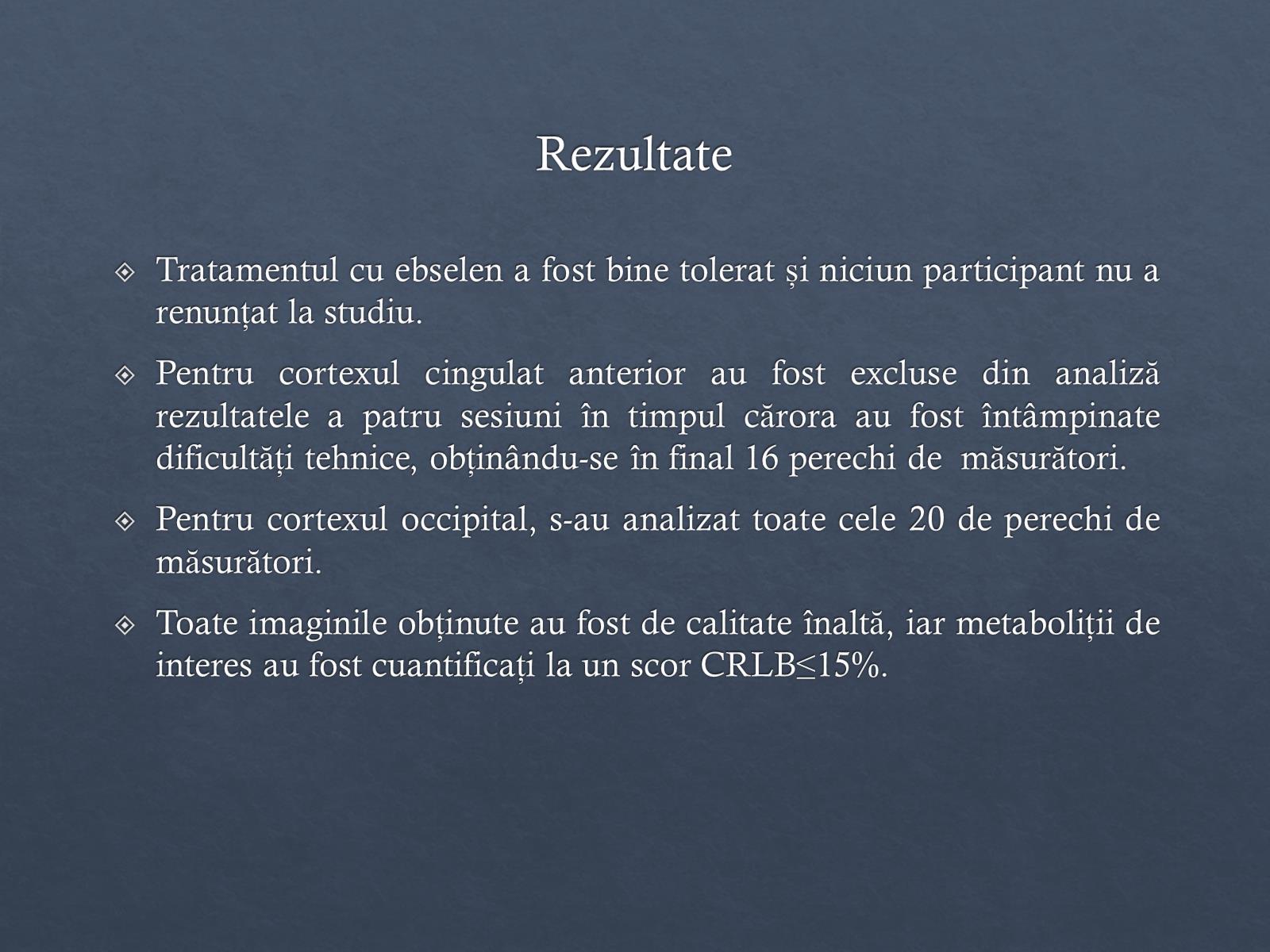 Rezultate
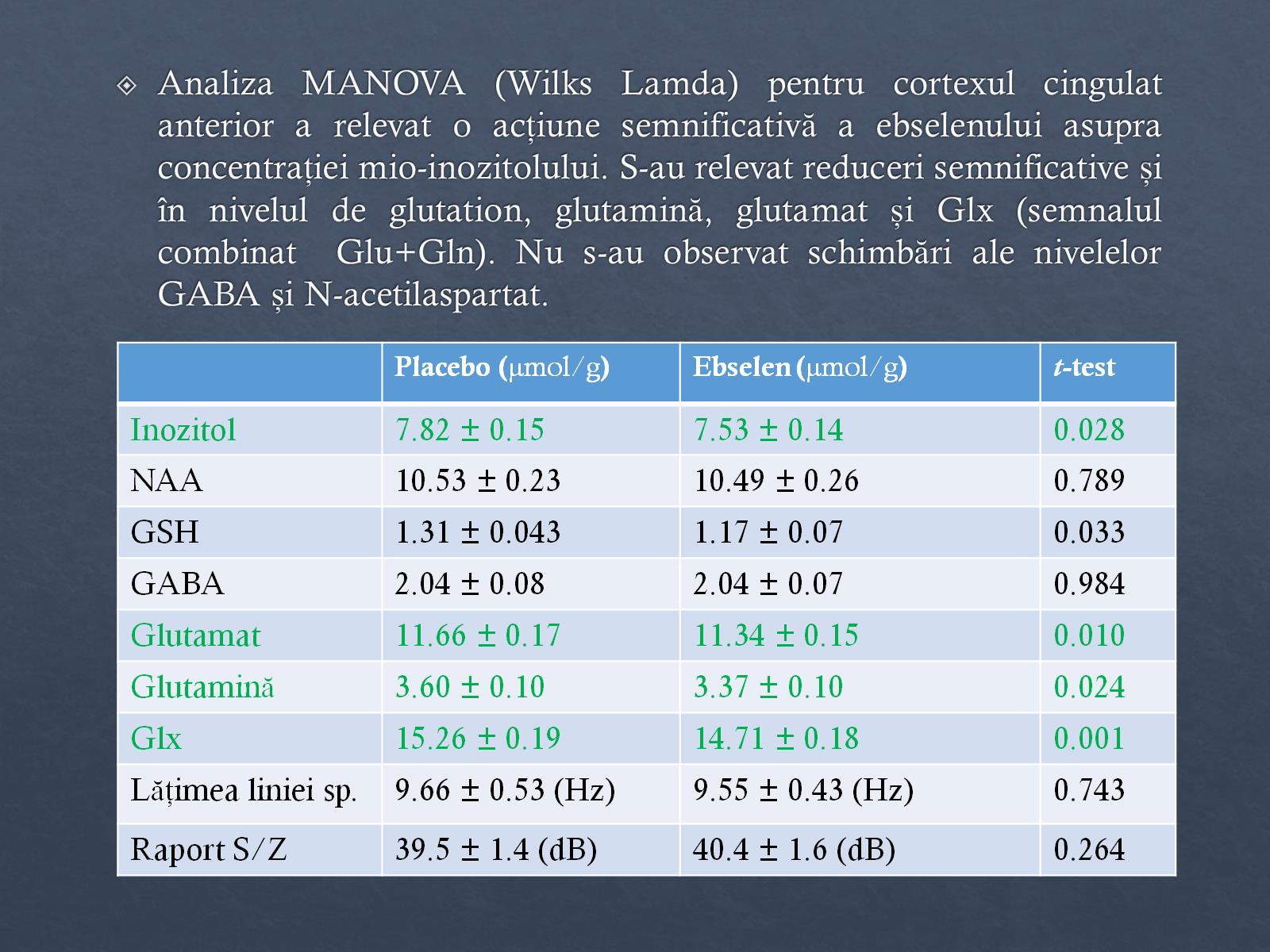 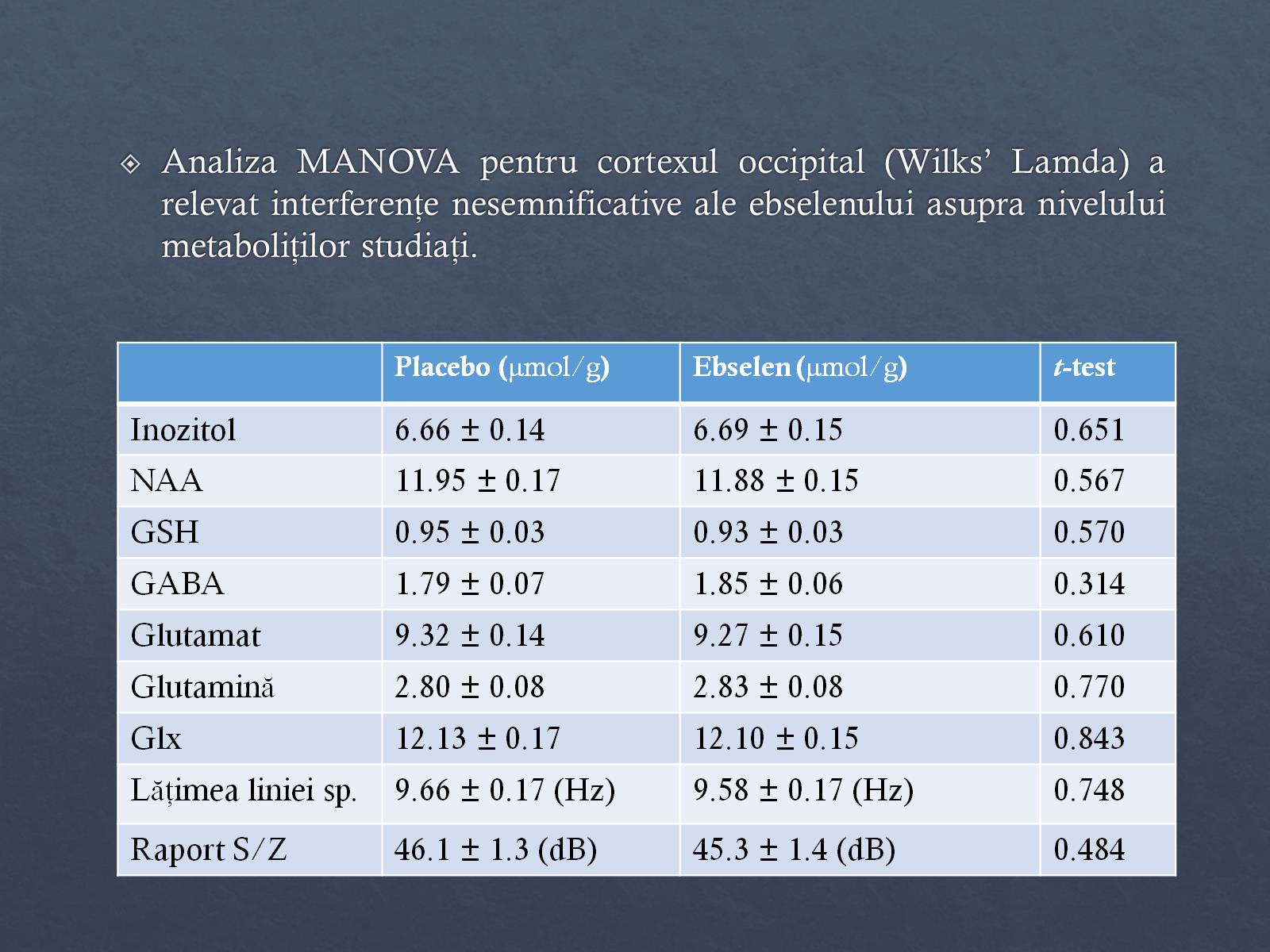 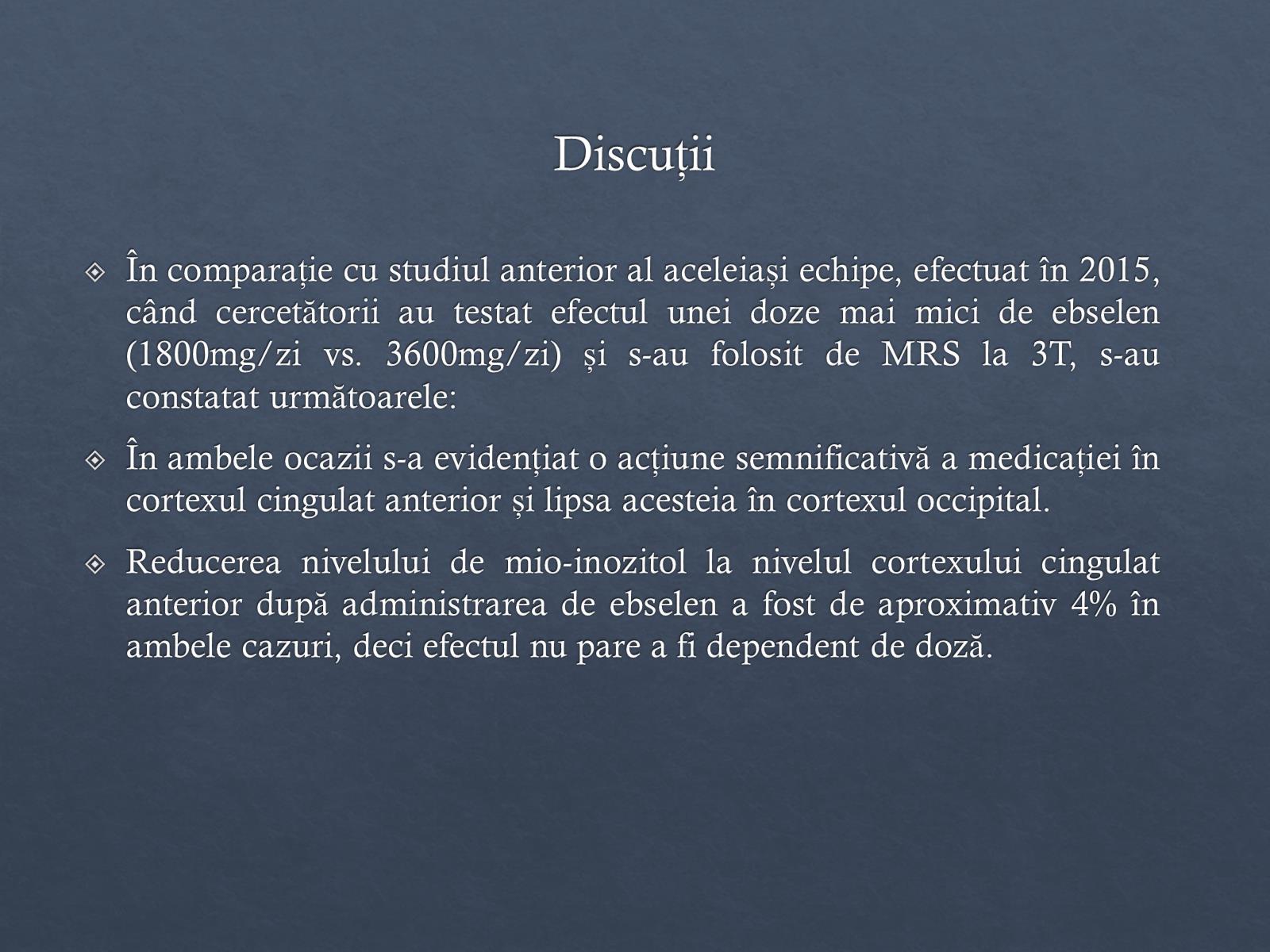 Discuții
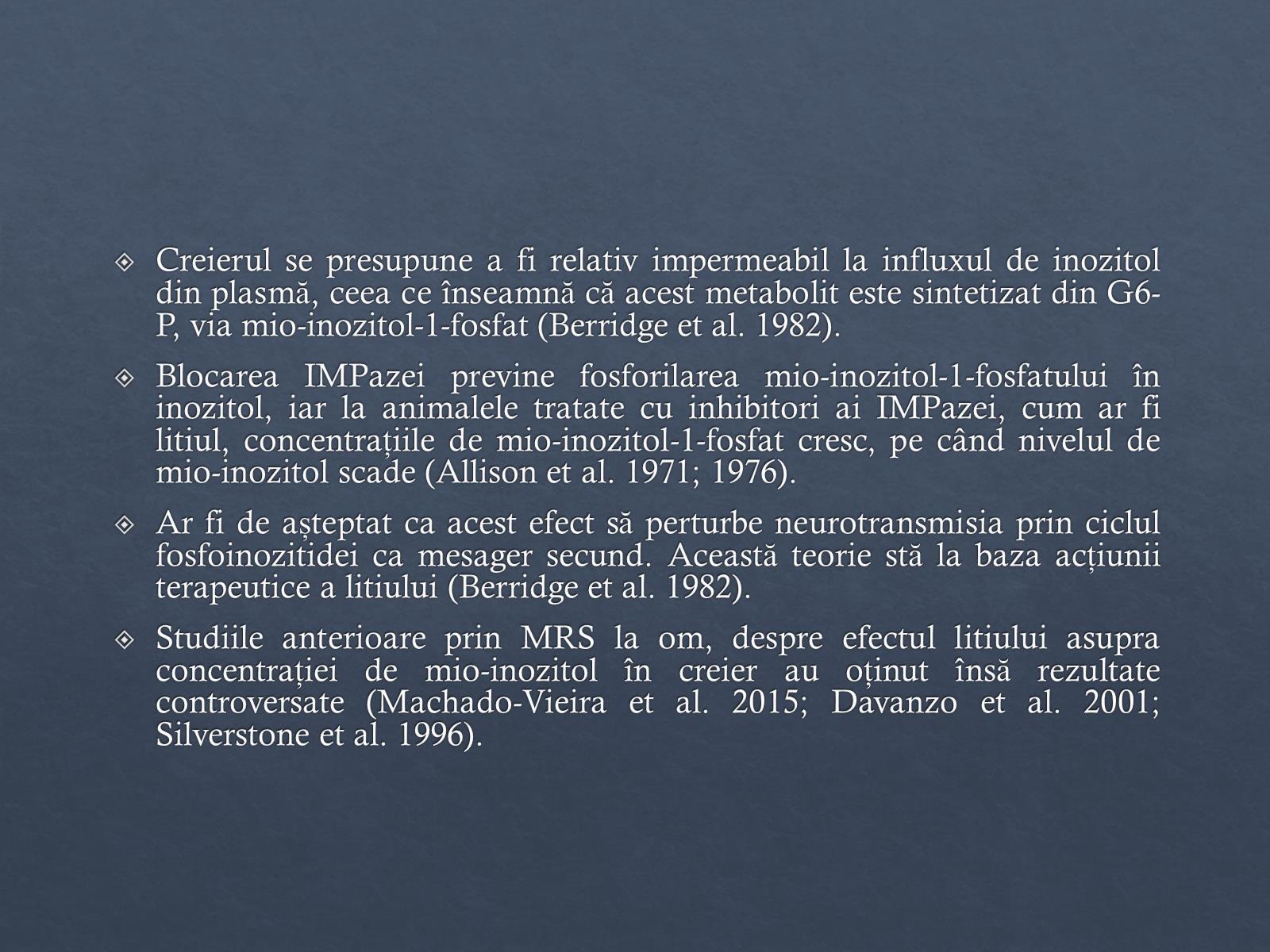 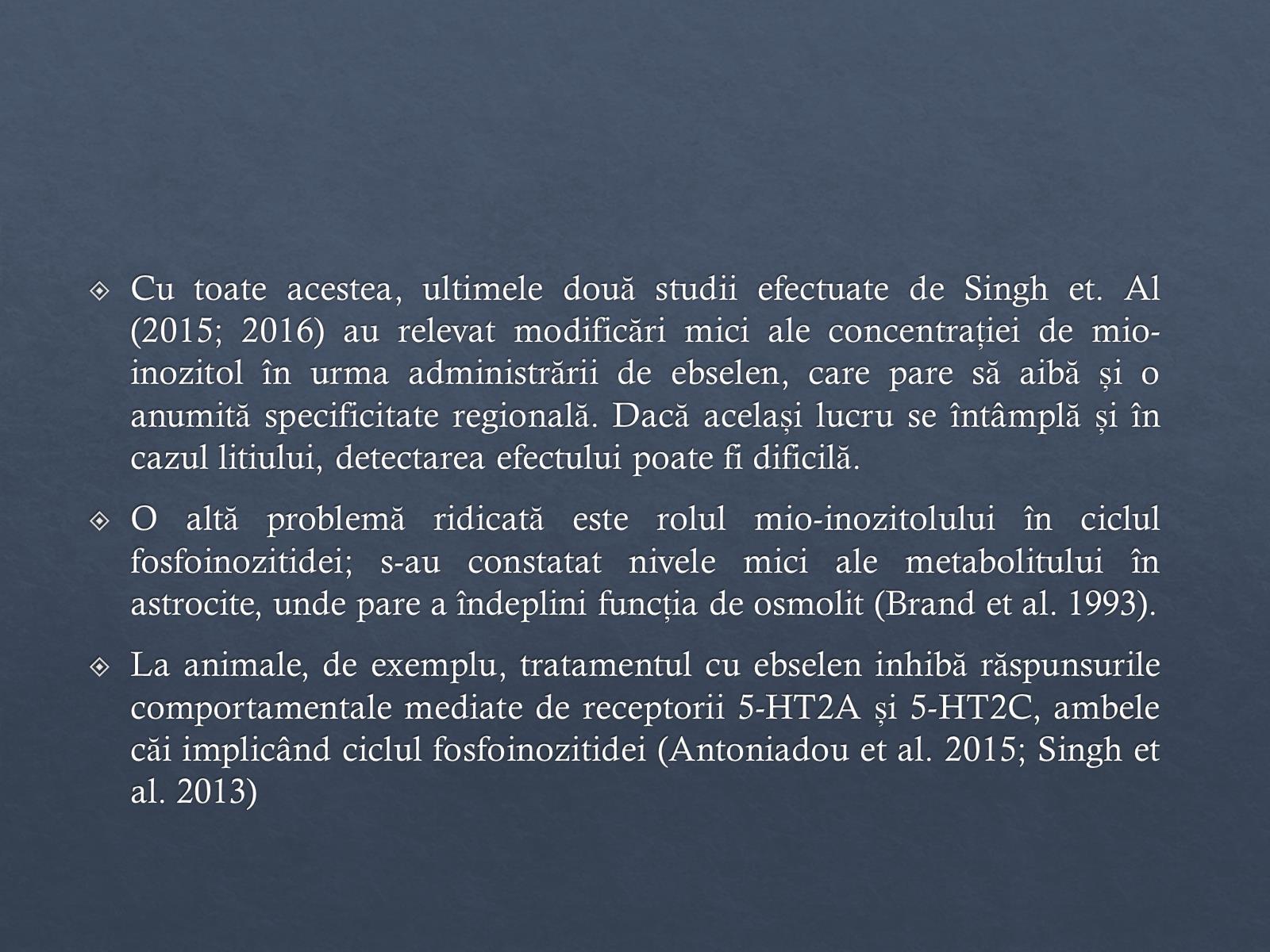 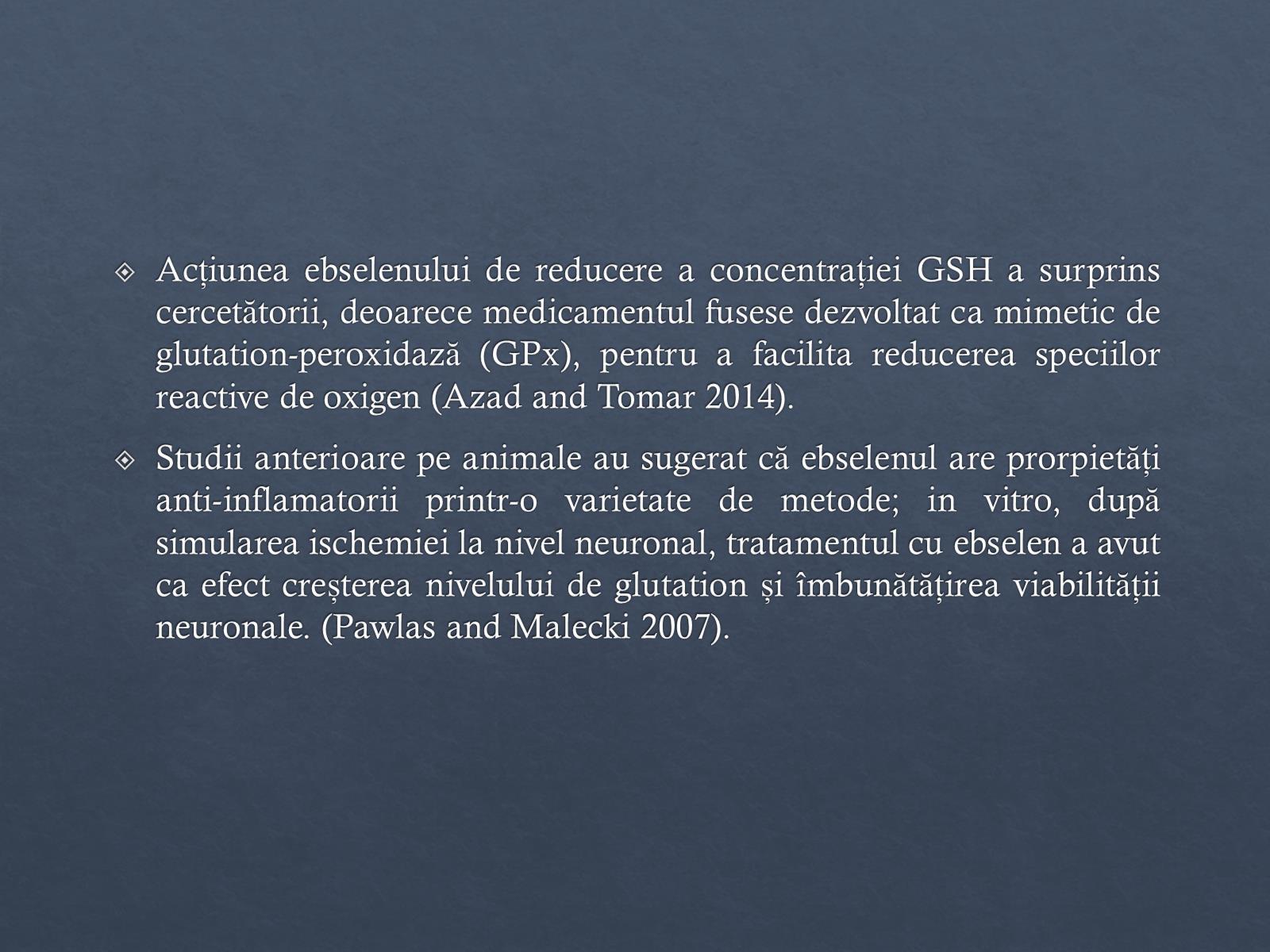 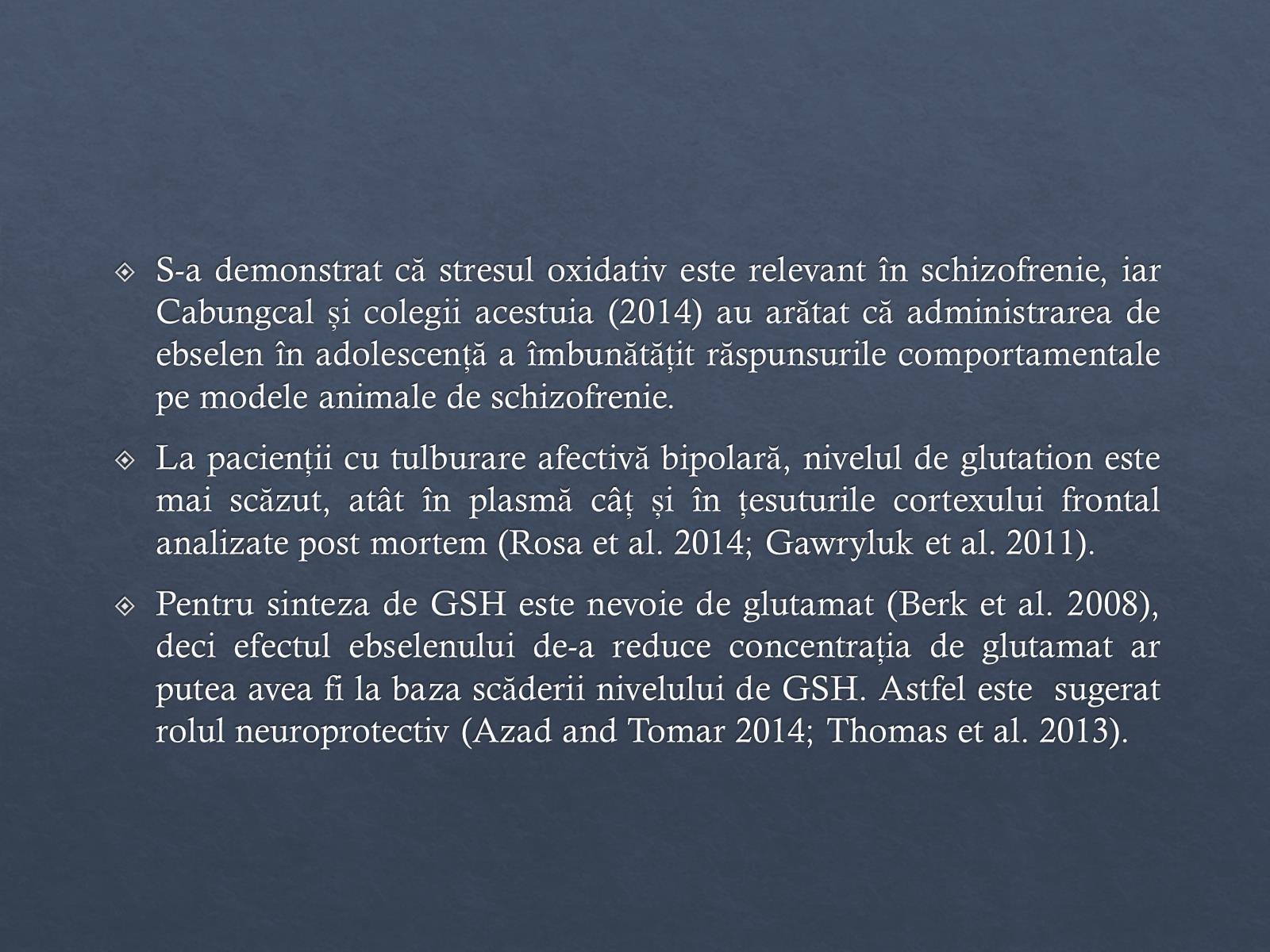 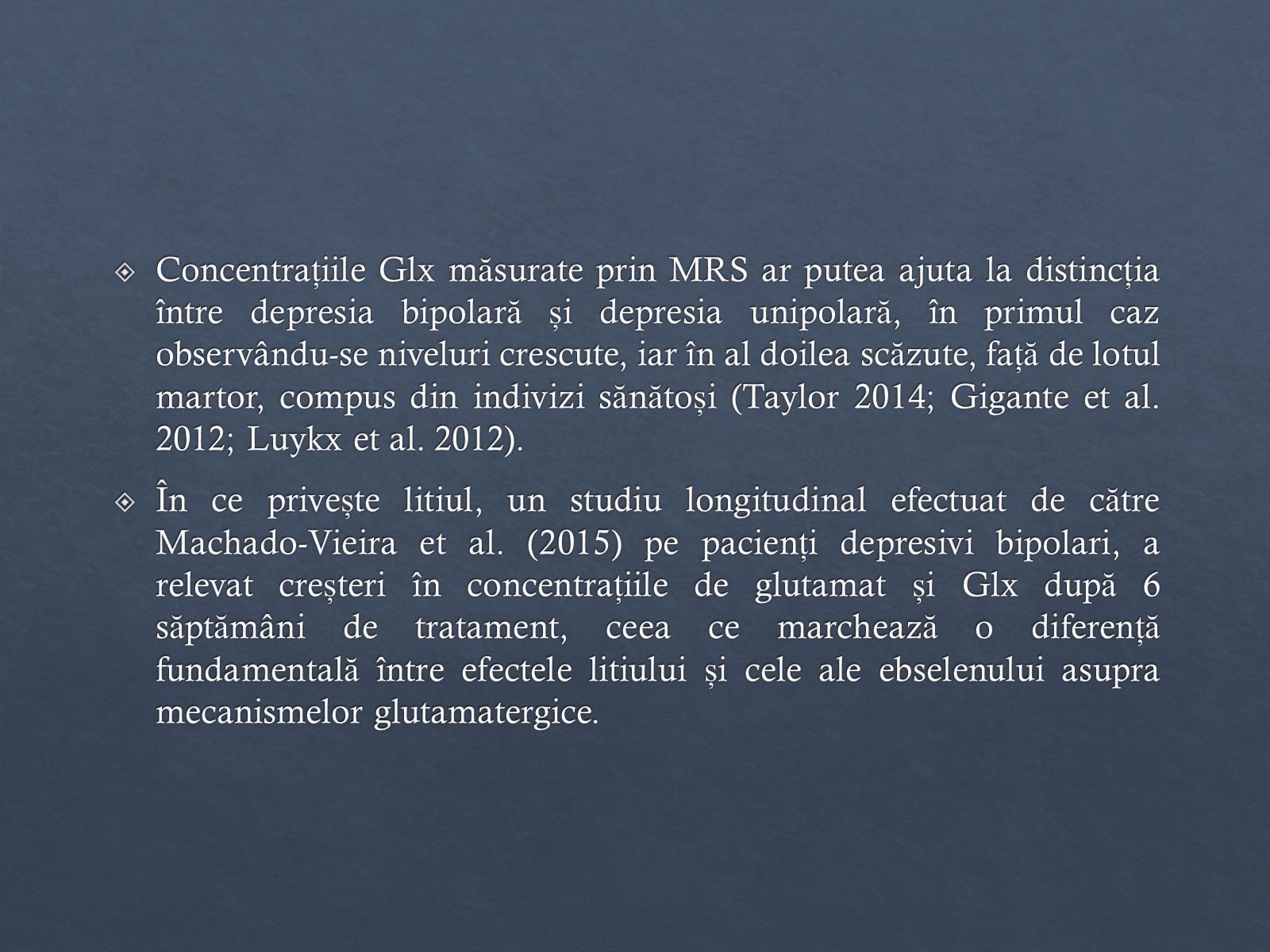 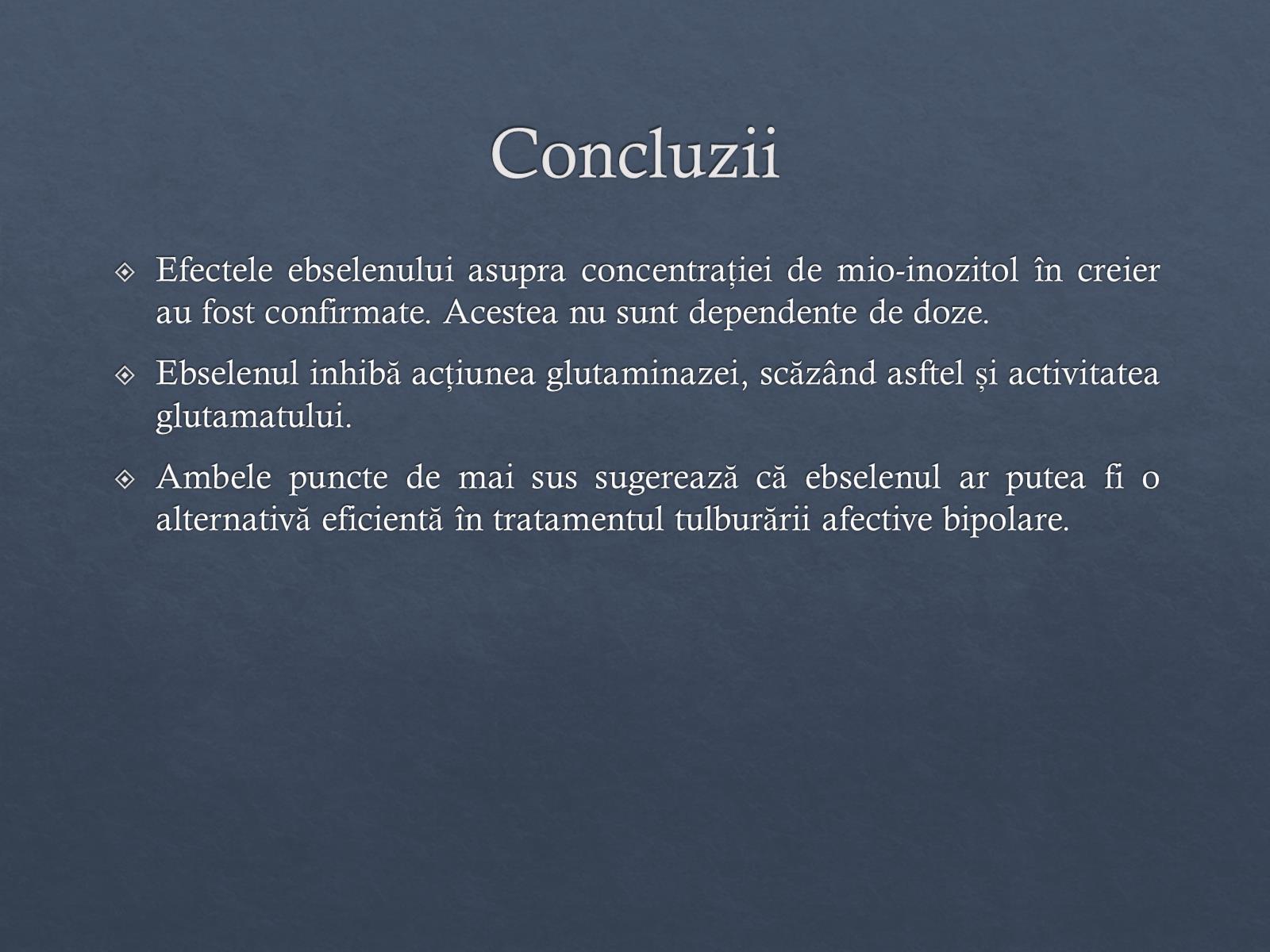 Concluzii
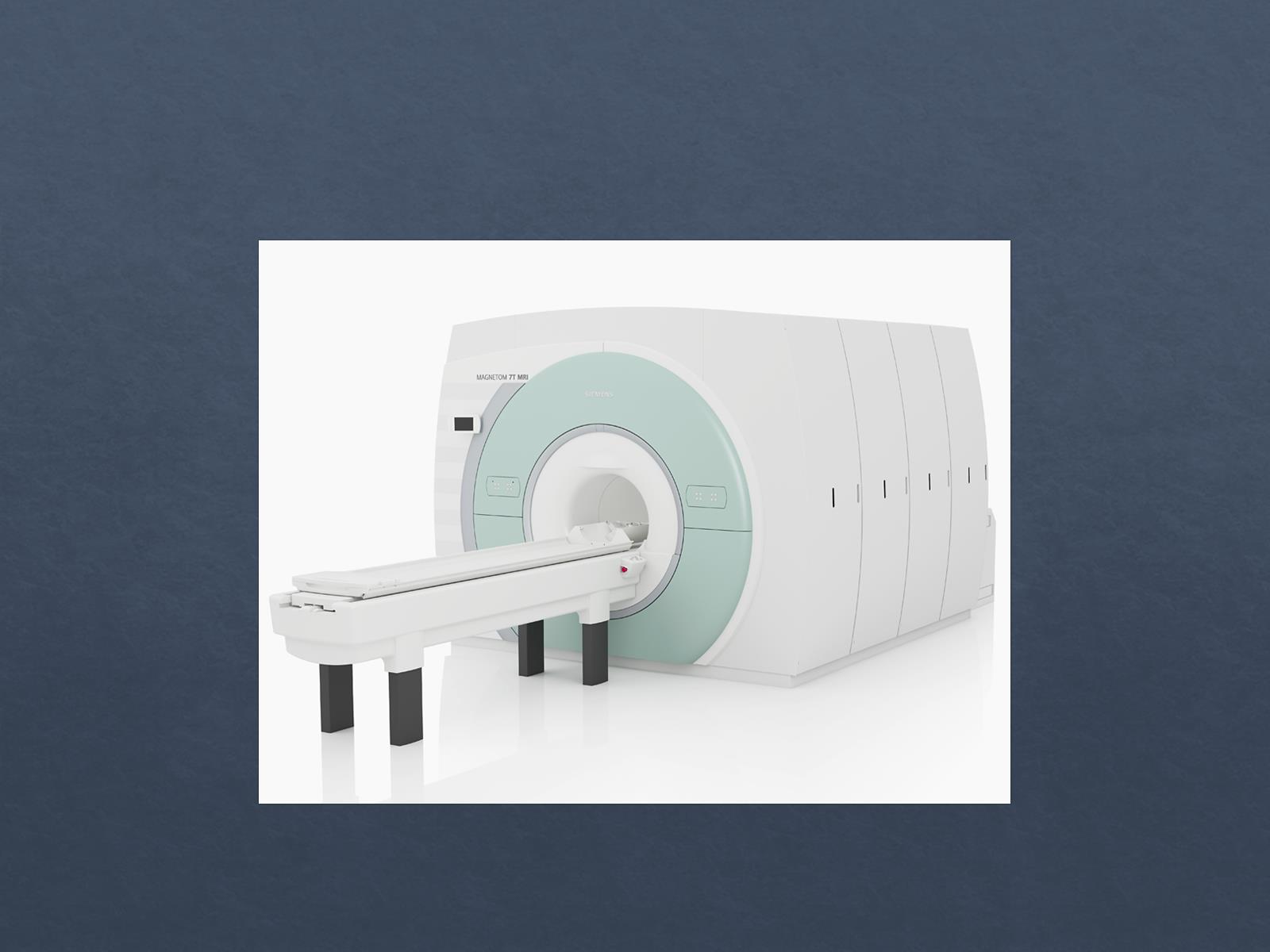 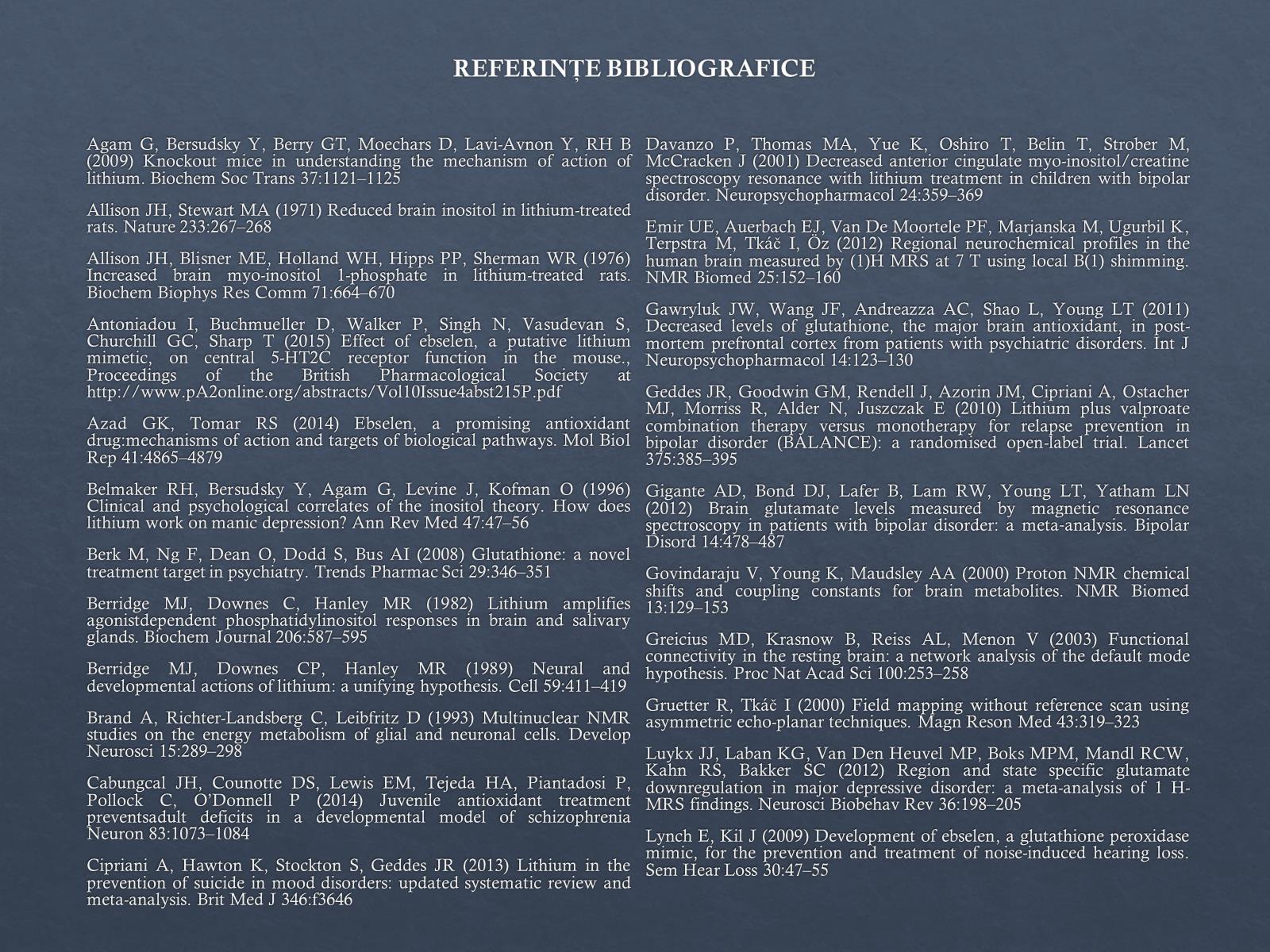 REFERINȚE BIBLIOGRAFICE
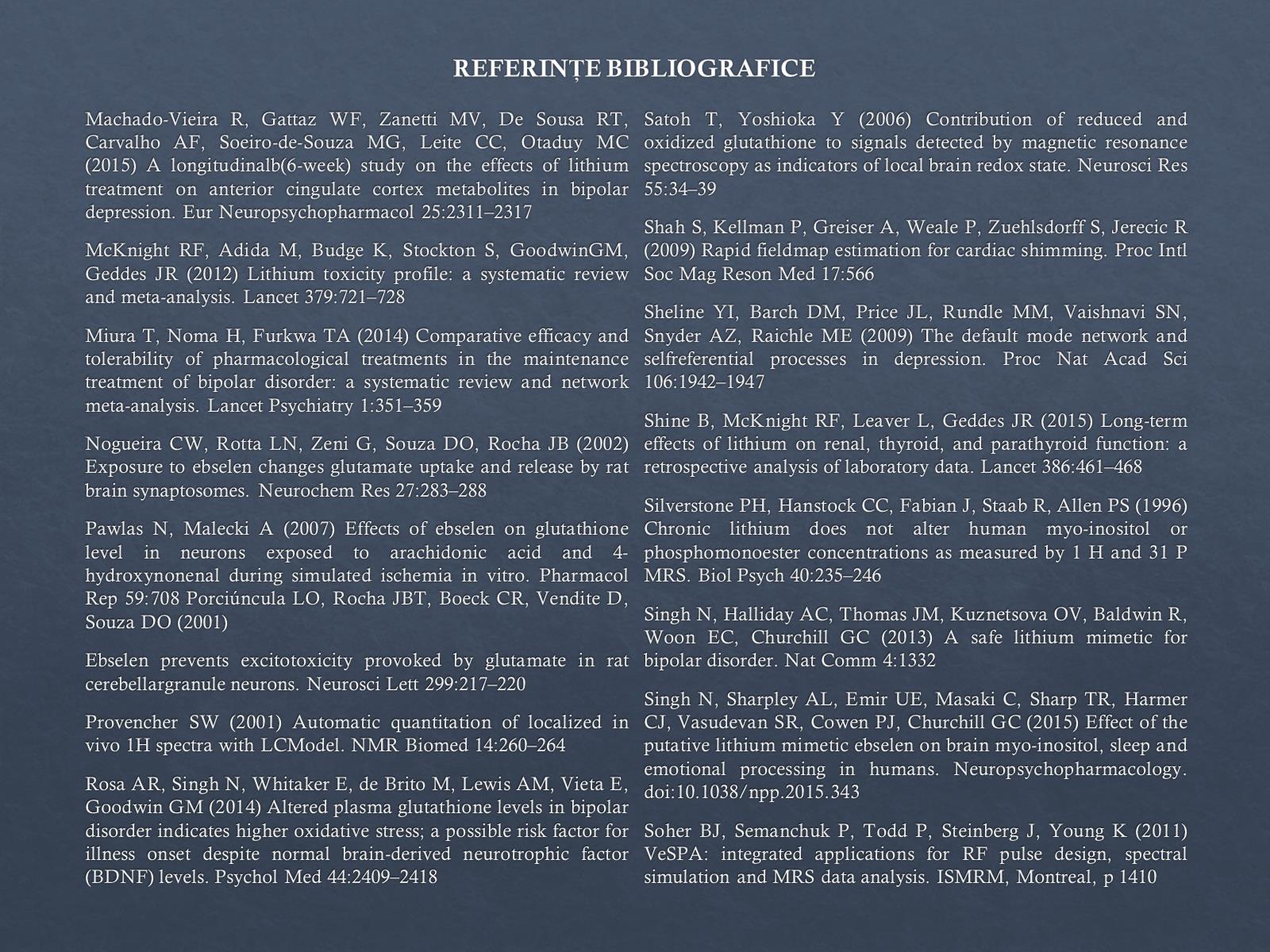 REFERINȚE BIBLIOGRAFICE
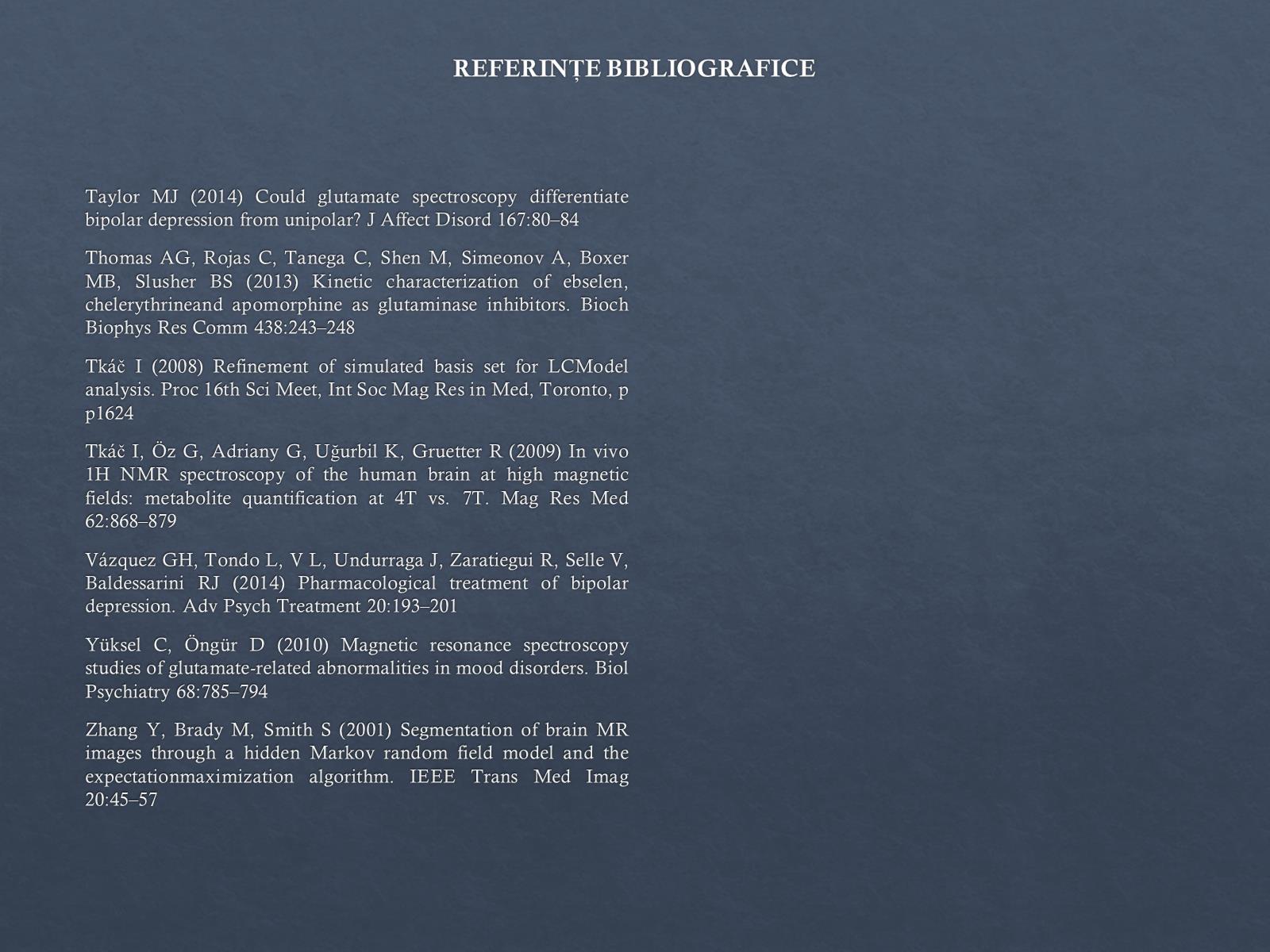 REFERINȚE BIBLIOGRAFICE